Upcoming Dates
Upcoming Dates
Tues 12/17– Post quiz 
Thurs 12/19 – chem 1 test
Thurs 12/19– notebook check
#38 Chem 1 mid unit quiz#39 Elements compounds mixtures reading passage#40 Elements, compounds, mixture notes
*Element
Elements are composed of one kind of atom, which are listed and found on the periodic table
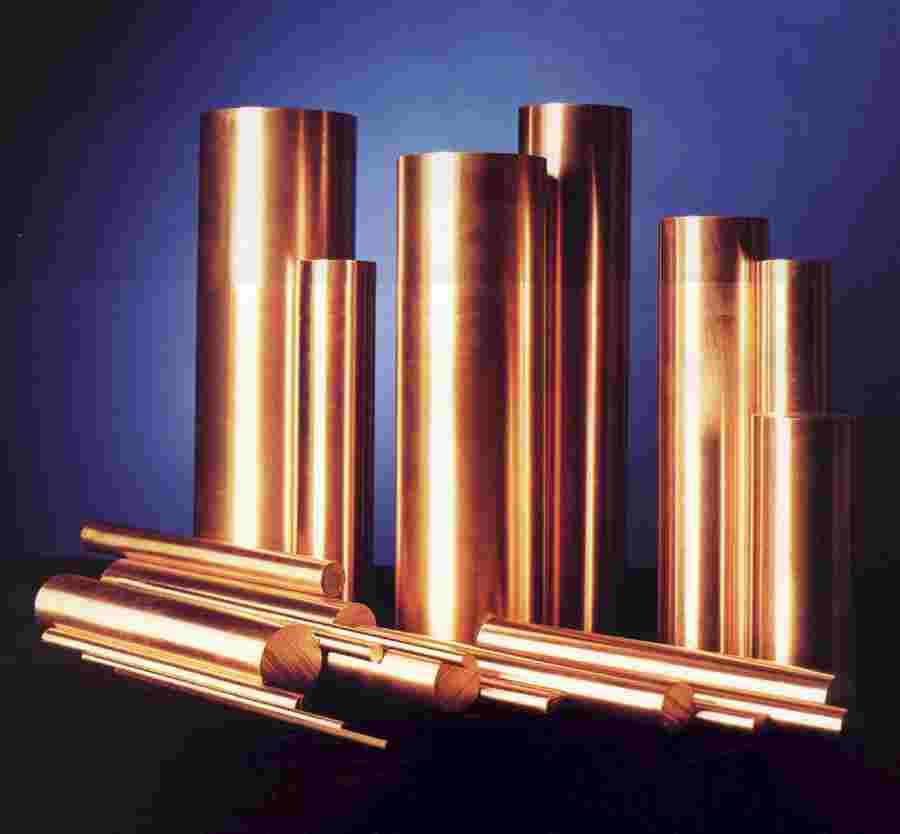 *Molecule
A molecule is formed when any two or more atoms join together chemically.

For example:
O2   			N2			H2O
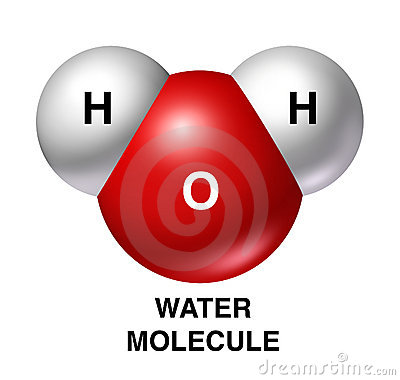 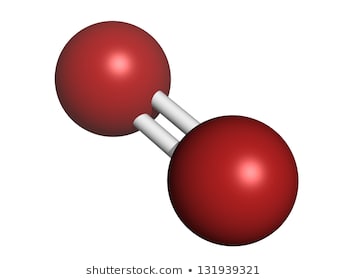 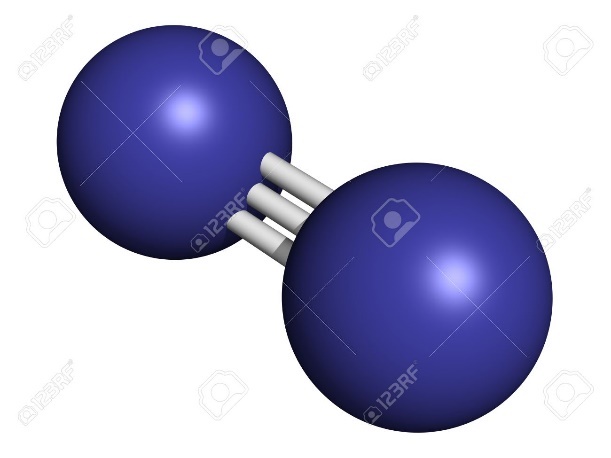 *Compound
A compound is a substance made up of atoms of two or more different elements joined by chemical bonds. 

Compounds cannot be separated physically
Ex. H2O
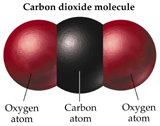 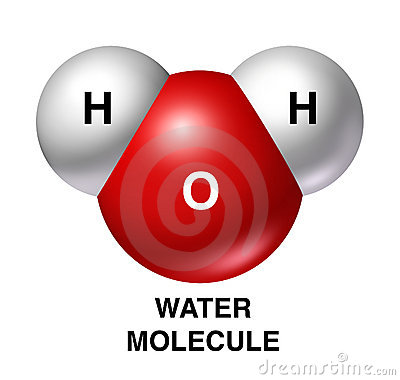 Are all of these compounds?
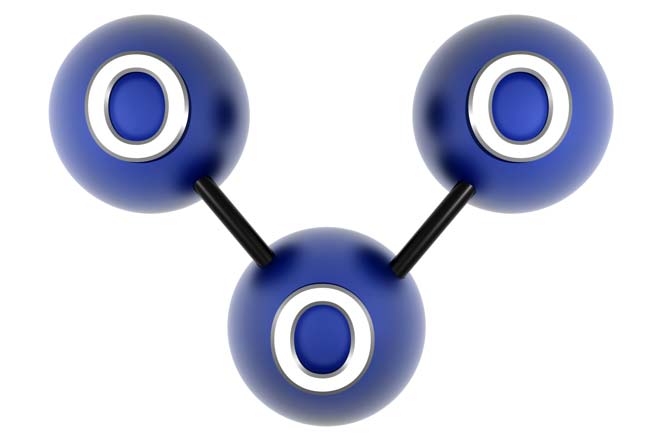 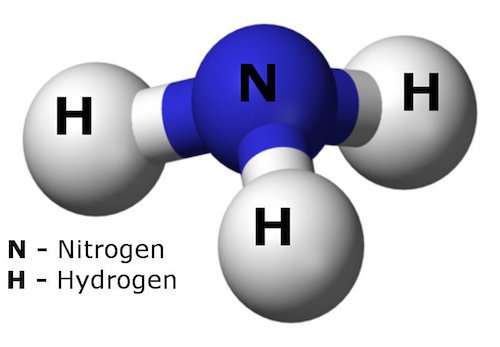 *Pure substance
A pure substance is a substance made of only one type of atom or one type of molecule. 

Examples are: 
A block of gold (Au) 	          glass of water (H20)
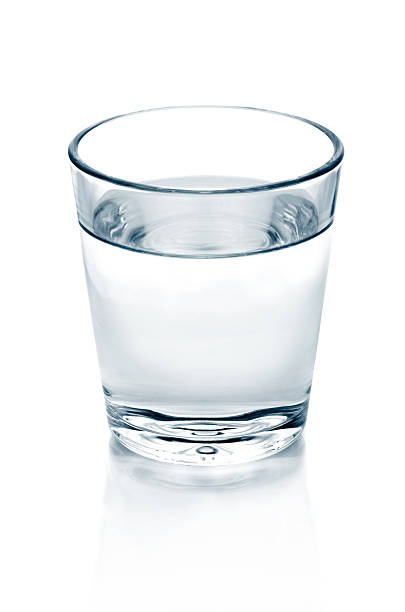 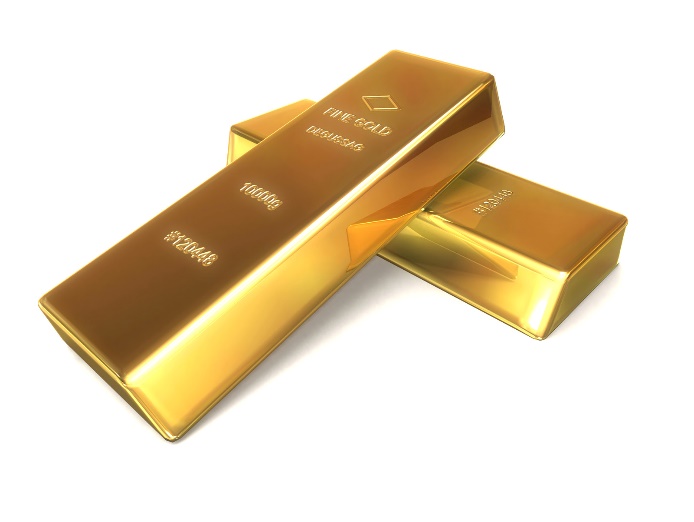 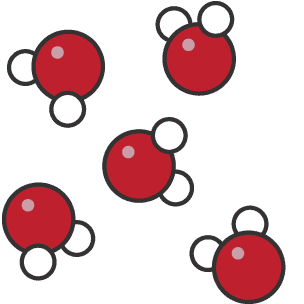 Explain which is true:
All molecules can be compounds but not all compounds can be molecules

				Or...

All compounds can be molecules but not all molecules can be compounds
*Mixture Solutions
Mixtures are combinations of two or more different elements or molecules that are combined together. 

These solutions can be separated by physical means such as filtration, sifting, or evaporation

There are two types of mixtures:
-Heterogeneous
-Homogeneous
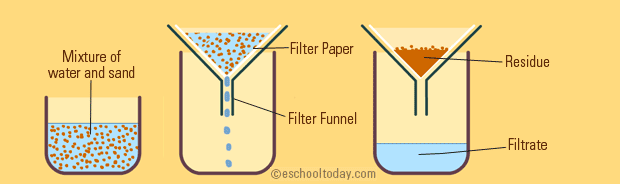 *Homogeneous Solution
A homogeneous solution contains more than one type of matter and is the same throughout

(you cannot see the different parts of the mixture)

For example:
Soft drinks
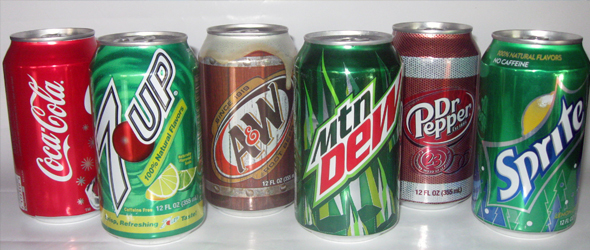 *Heterogeneous solution
A heterogeneous solution contains more than one type of matter and is not the same throughout

(you can see the different parts of the mixture)

For example:
Chicken noodle soup
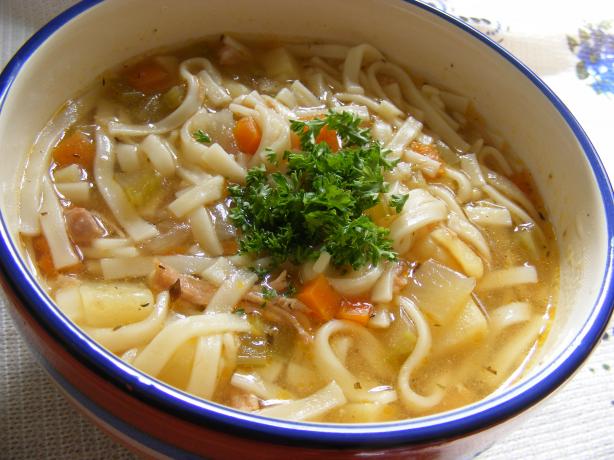 *So what happens when things don’t mix well?
A suspension is when dissolved particles (solute) are larger than the solvent they are being mixed in. This causes the liquids to appear cloudy or murky. 

Examples: 
-Muddy water
-sand and water
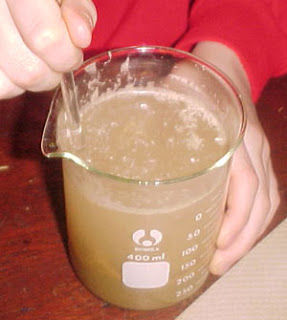 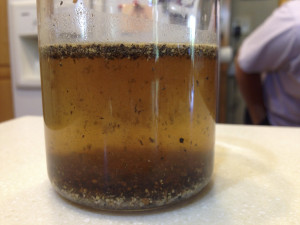 Classify the following: Ho.M, He.M, or Sus.
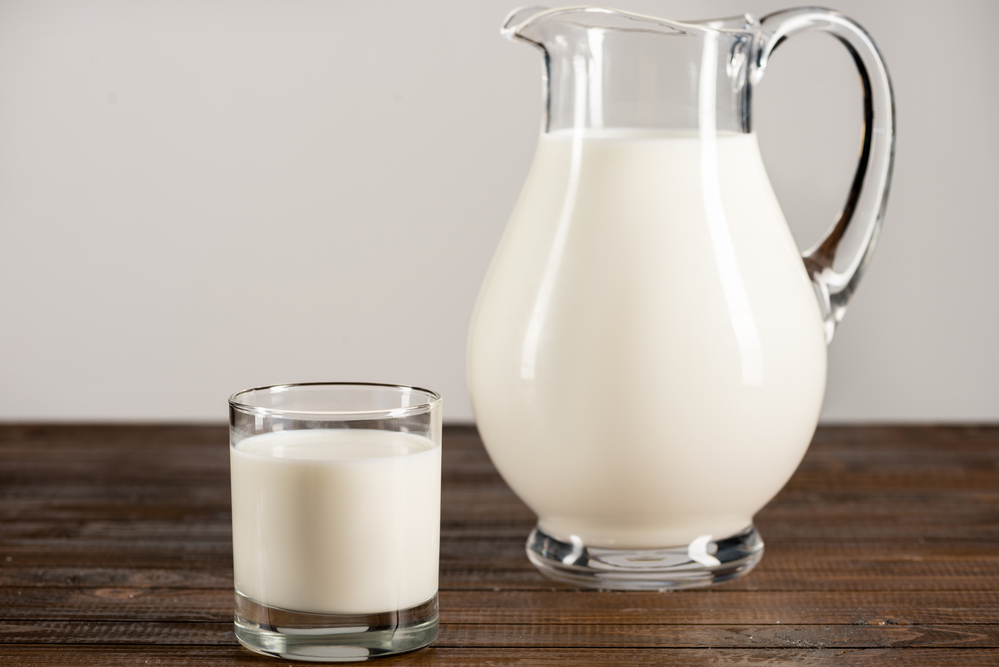 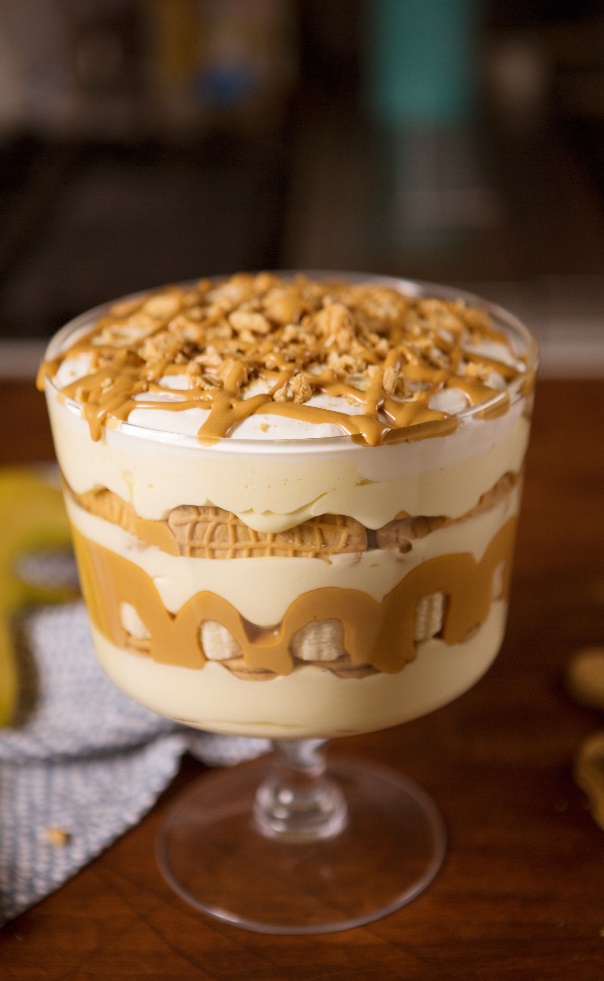 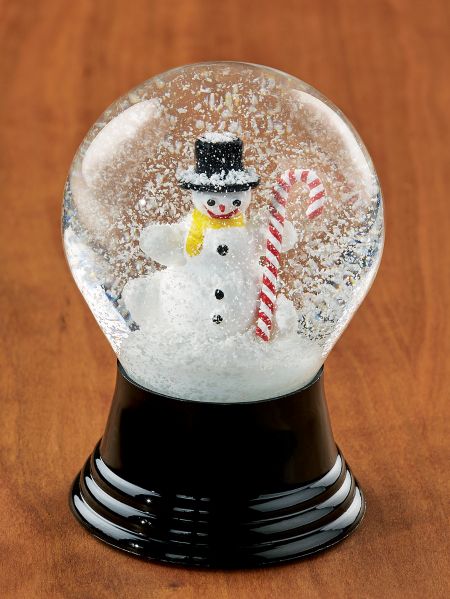 Elements, Compounds, Mixtures Song
Mr. Lee Rap 

http://www.youtube.com/watch?v=B0d-fzj9oMQ
Ted Ed – molecules and mac salad ~4 min
https://www.youtube.com/watch?v=Vt7lN4QPU0k&vl=en
Extras…
Mixtures vs. compounds
Diagram on next slide
Fill in blanks with the following words:

Element
Homogeneous 
Mixture
Substance
Matter
Compound
Heterogeneous
Warm-up
How can we tell the difference between elements, compounds, and mixtures. What do they look like and give an example of each